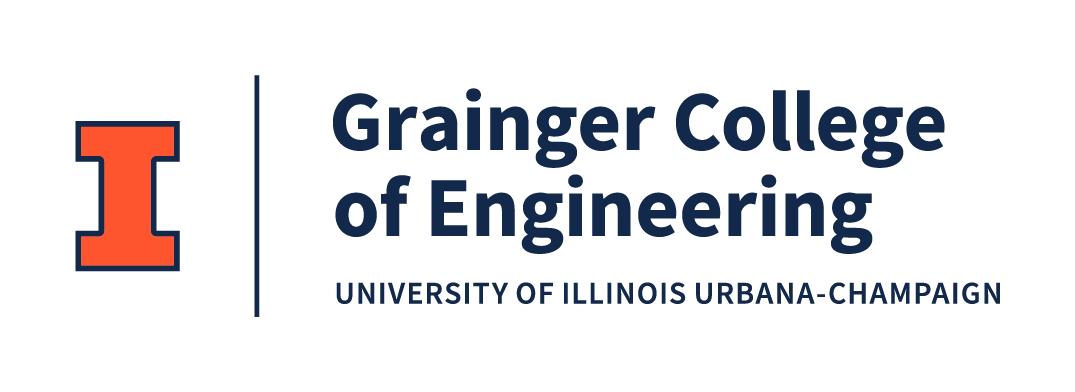 VR Force Feedback Gloves for Lateral Finger Movement
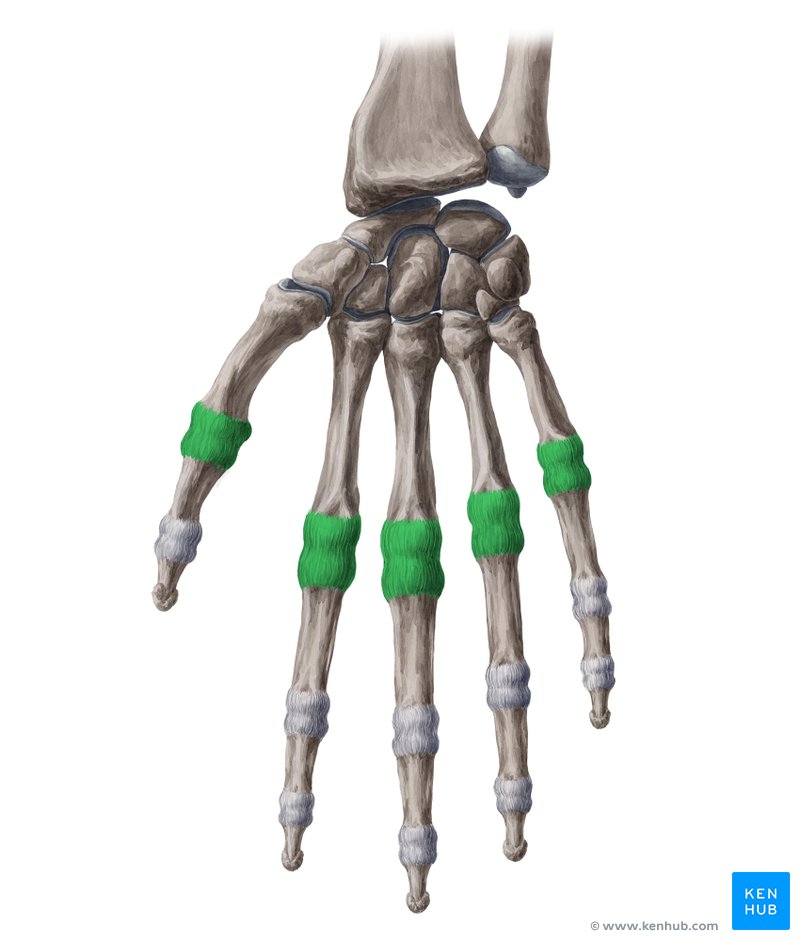 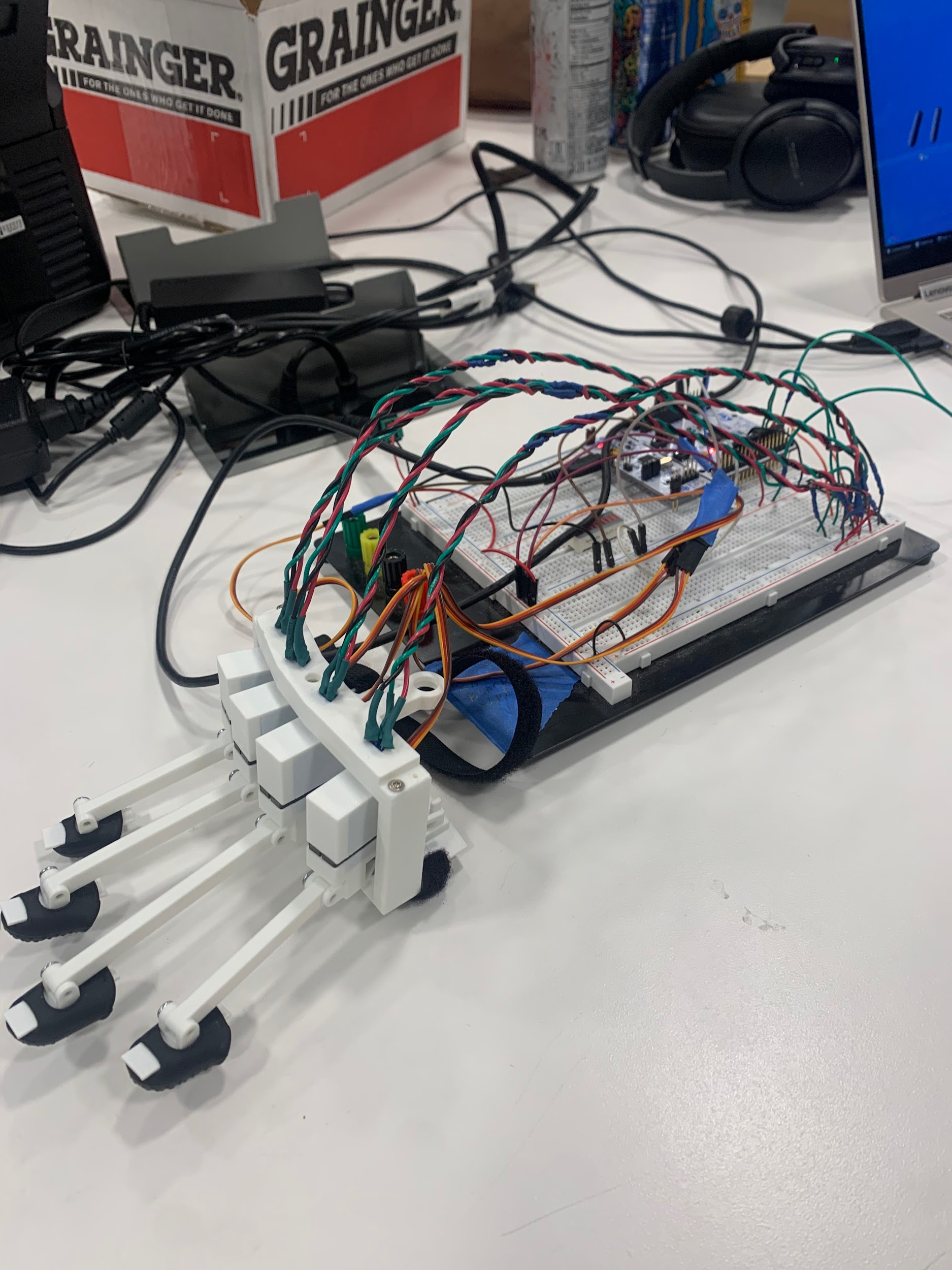 Team 23
Yoonseo Choi, Aaron Gros, Sean Kim
TA: Jason Paximidas
Fall 2022
‹#›
[Speaker Notes: Sean
greeting, introduce our team, ourselves, and our project

Metacarpophalangeal(MCP) Abduction and Adduction Force Feedback Gloves for VR]
Introduction
Motivation
The Problems
Video Demo
‹#›
[Speaker Notes: Sean

You'd be curious about why we wanted to make another version of VR force feedback gloves even though we already have a few different options out there.
During our introduction, we'll present what was our motivation to start our project, what are some problems of VR force feedback gloves for sale currently, and a short demo video of our device just to briefly show you what it does.]
Motivation
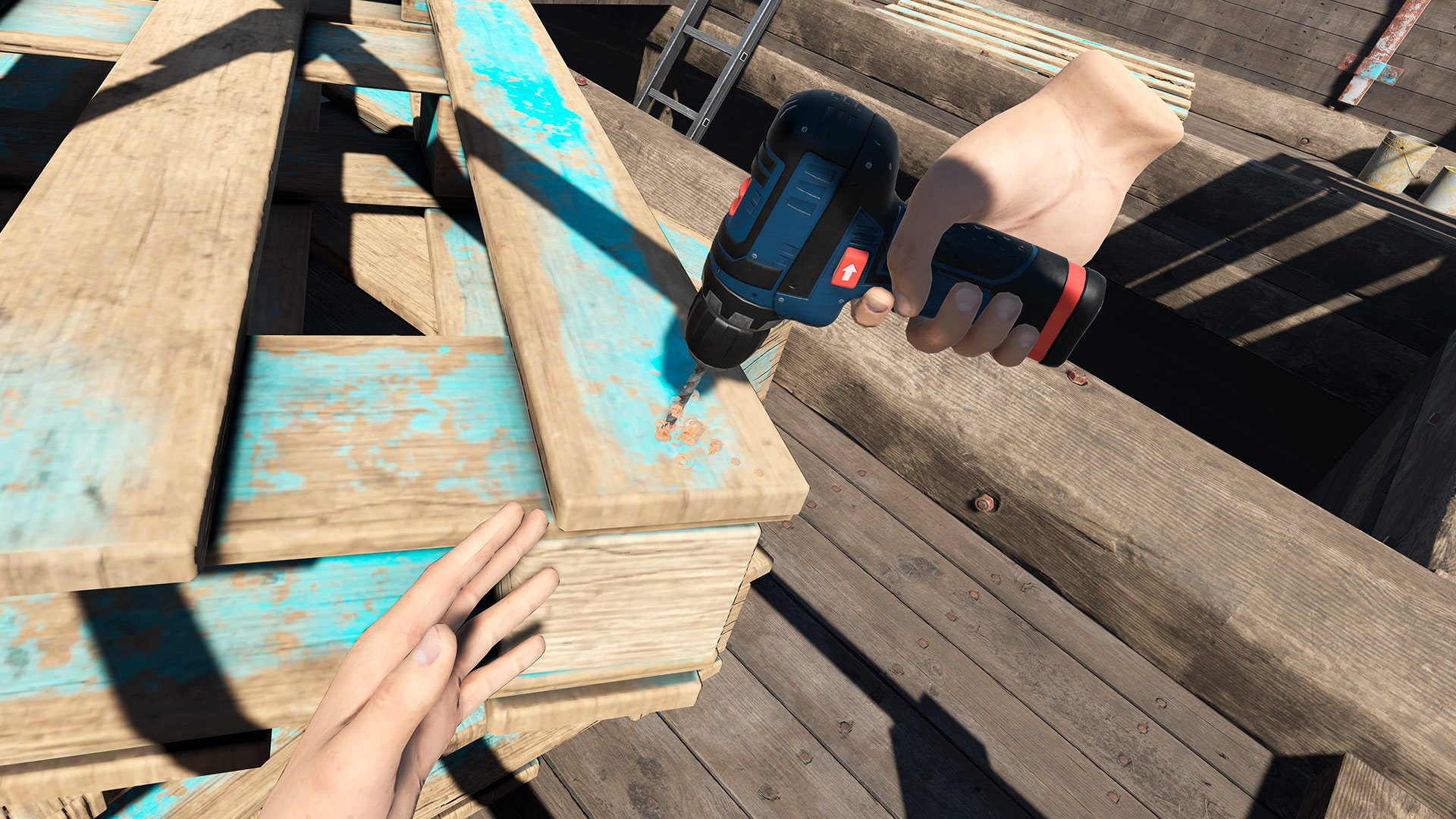 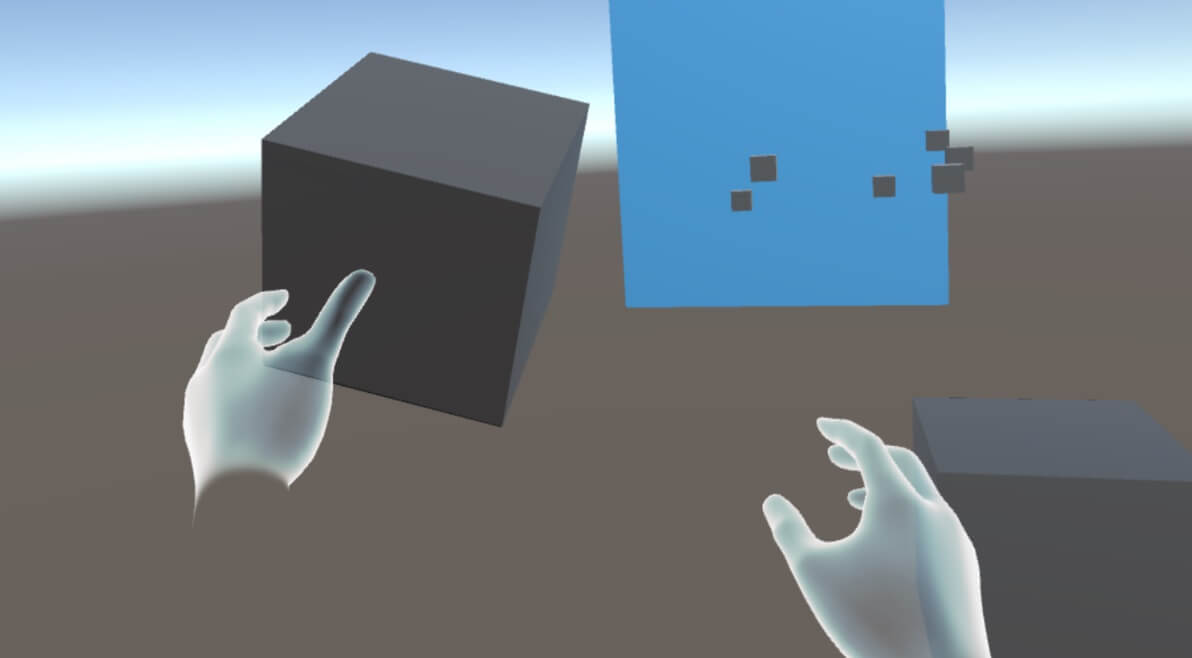 ‹#›
[Speaker Notes: Sean

So, here is our motivation of building our new version of VR force feedback gloves.
The market for VR devices is growing rapidly. Some VR devices provide you only visual effects and some other devices provide you even more experience like force feedback or thermal feedback, etc., however none of those products provide force feedback for the finger's lateral movement based on our research.
We focused on the force feedback because we thought it could be used in many different fields to either receive feedback from the VR platform or vice versa.
There are already some products that give you force feedback for the finger's flexion and extension , but not for side-to-side movement.
If we have such VR force feedback gloves that support force feedback for both flexion-extension and lateral movement of fingers, it would become a more intuitive device to use in real world.]
The Problems
Commercial: 
Cheap 			Tracking 		Force Feedback


Open Source:
Cheap 			Tracking 		Force Feedback
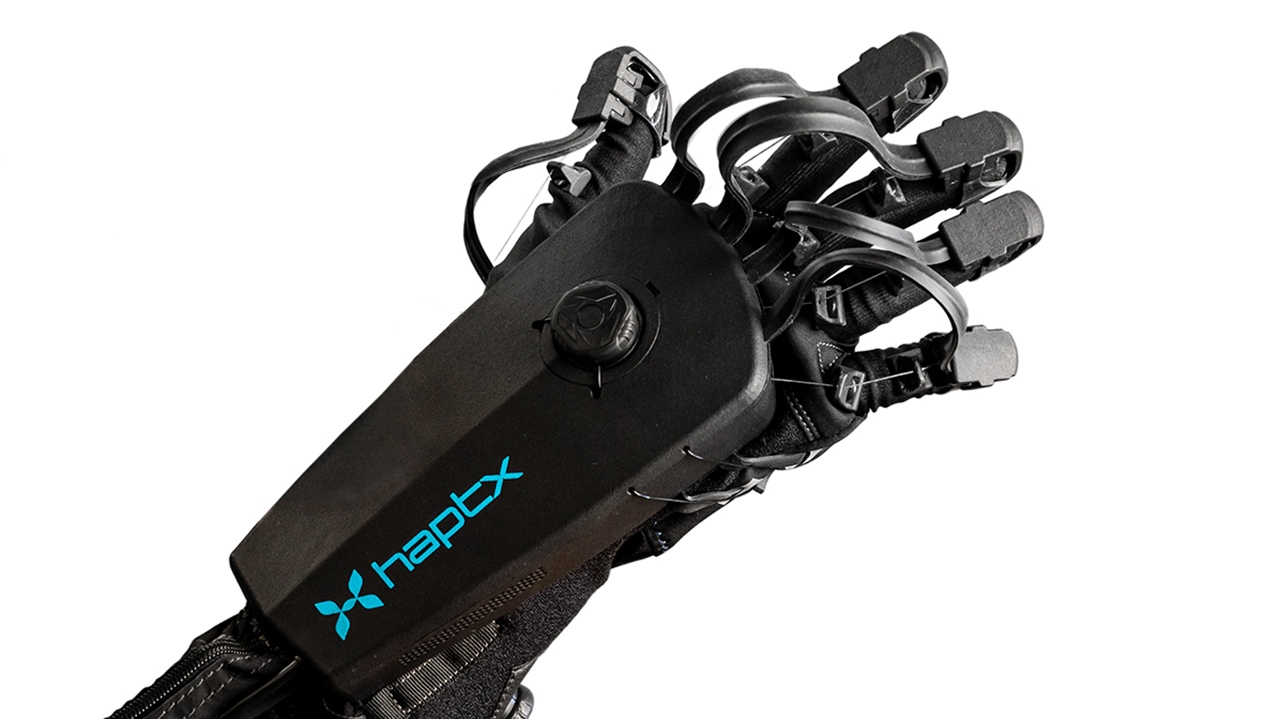 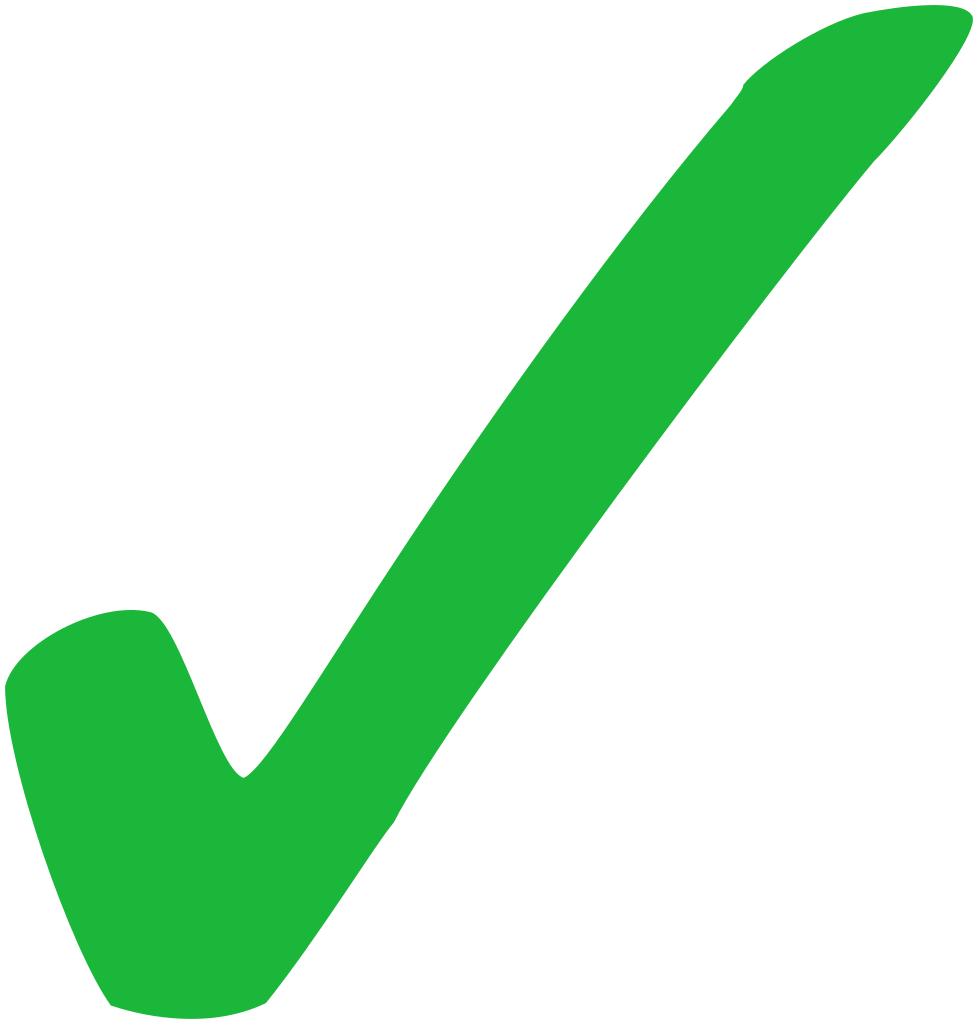 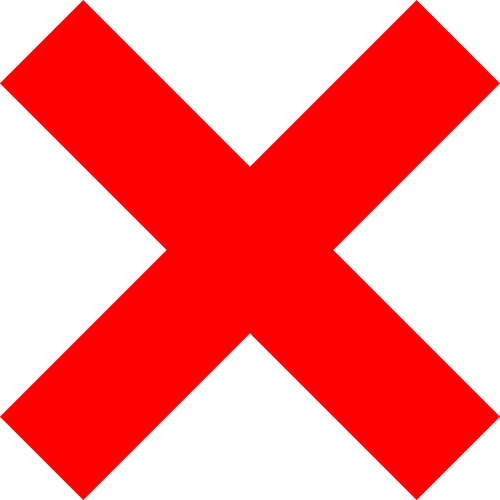 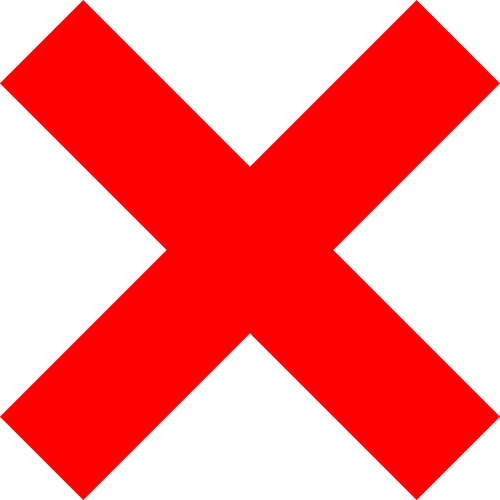 Haptx (commercial)
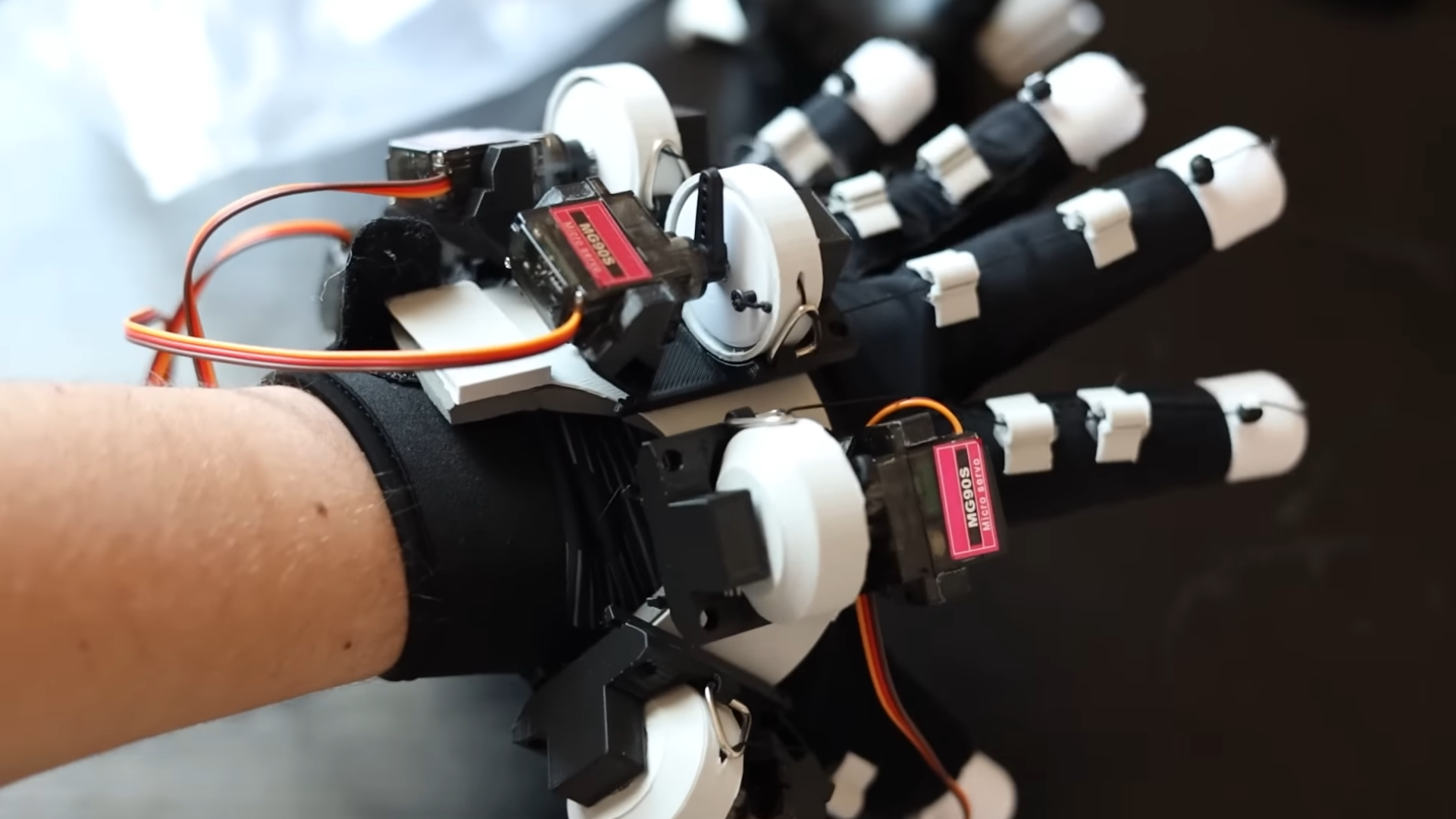 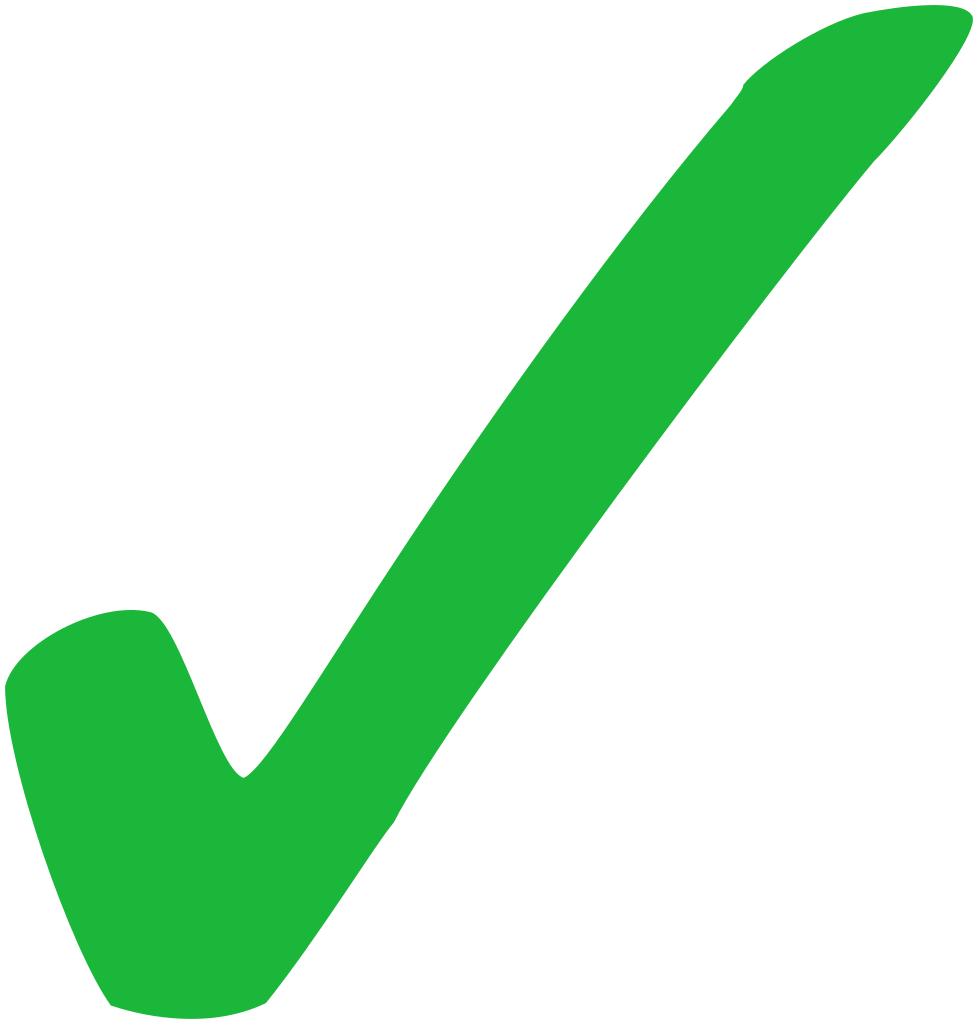 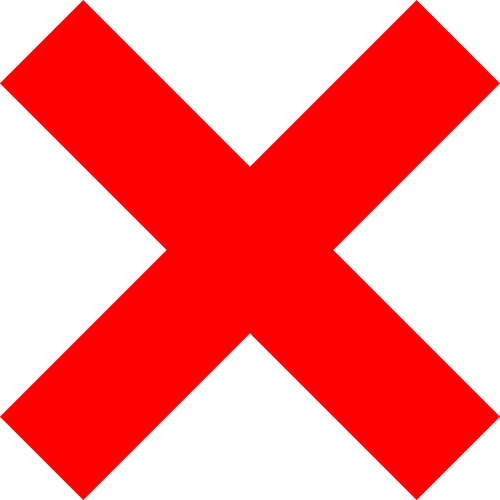 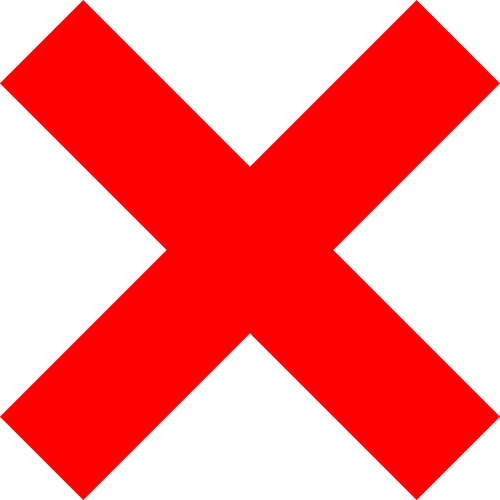 Lucid Gloves (open)
‹#›
[Speaker Notes: Sean

We have commercial and open source options when it comes to purchase a pair of VR force feedback gloves.
However there are some good things and bad things about each option.
Commercial ones, they are quality, ready to be used, but they are expensive because they are mostly targeted towards industry and research. Some commercial products do track side-to-side movements of the fingers, but none of them gives you side-to-side force feedback based on our research.
Open source options are cheap, anyone can have access to them, but they are too bulky and takes you a good amount of time to build them. Also, none of them supports side-to-side movement tracking nor side-to-side force feedback.]
Video Demo
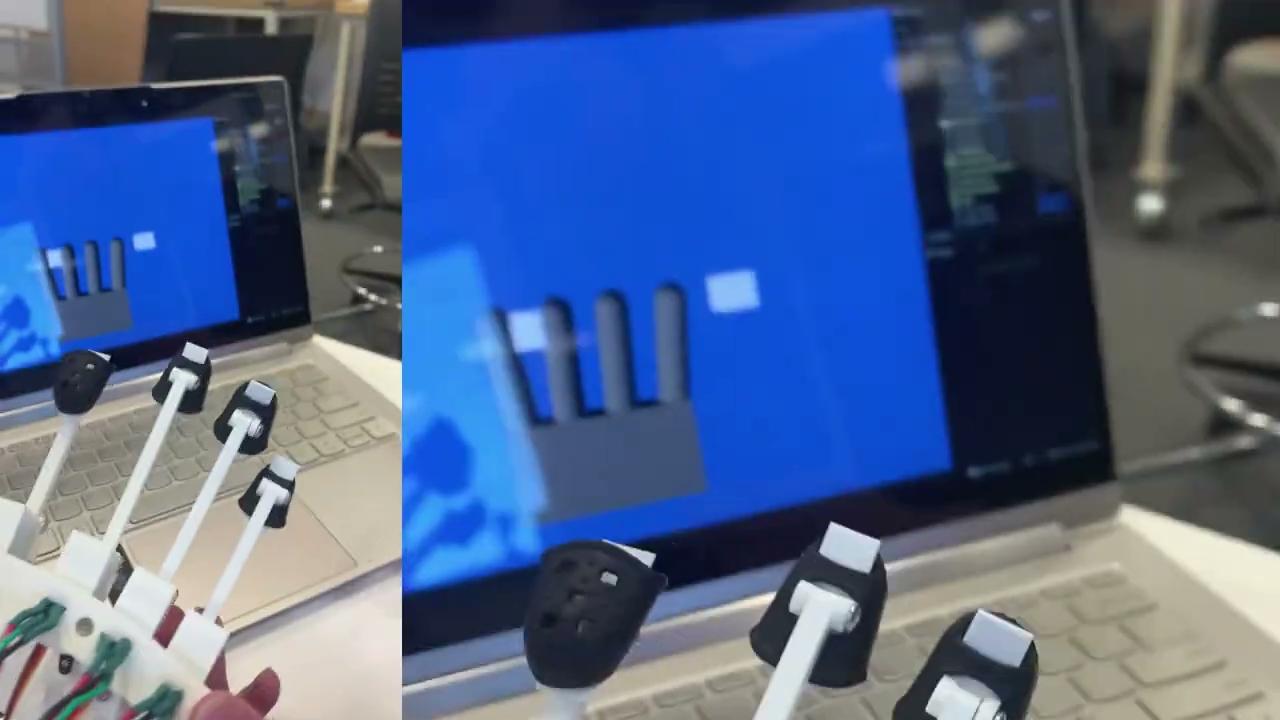 ‹#›
[Speaker Notes: Sean

Before we get started with our design overview, I’ll show you guys a short video demo. It will briefly show you how our lateral force feedback works.
The white rectangles are our VR obstacles and when the VR fingers hit the obstacles, our force feedback glove should restrict the finger movement to the side where the obstacle is.
As you can see the finger moves freely in the direction without an obstacle, but when we try to move the finger towards the obstacle, it won’t go further.]
Design Overview
High-Level Requirements
Block Diagram
Mechanical
PCB
Firmware
Software
Requirements & Validation
‹#›
[Speaker Notes: Yoonseo

Slide 6: Now that we’ve introduced our completed project and explained vaguely its purpose and functionality, 
we’ll dive deeper into its development process and 
present the different modules integrated within the achieved product.

So I’ll first state some HL requirements, 
then I’ll show the block diagram to give you a visual of how the modular glove design looks like. 

Then, my partners and I will each give a brief overview of the different subsystems (Mechanical, PCB, FW, SW) we individually contributed towards on this project. 

Finally, I’ll conclude with some of the requirements each system sought to achieve and the validation tests conducted to verify them.]
High-Level Requirements
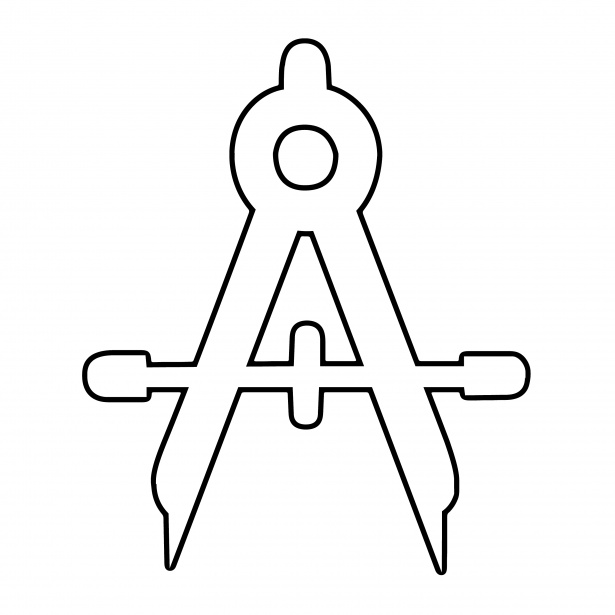 Track Finger: +/- 2.5 degrees

Restrict Finger : +/- 2.5 degrees

Restriction Torque: 0.186 - 0.392 Nm
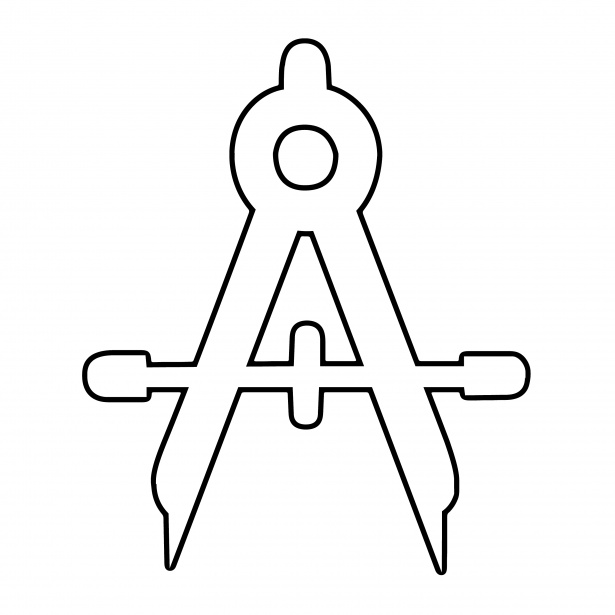 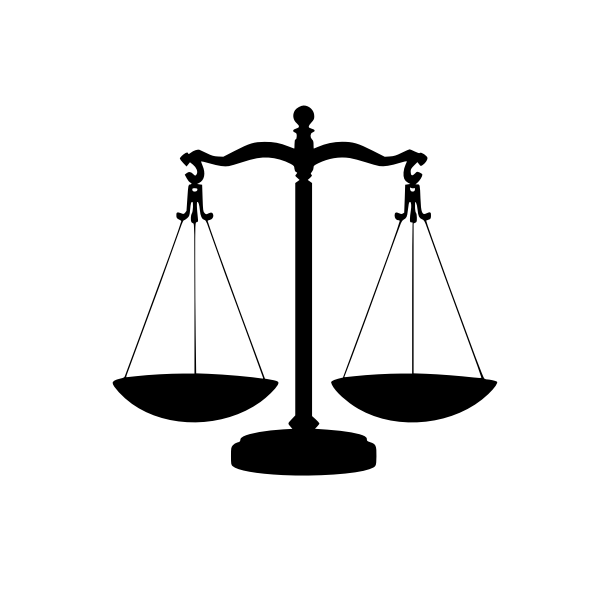 ‹#›
[Speaker Notes: Yoonseo

Slide 7: So here are our high level requirements for the glove we set at the beginning of the semester. 
We tailored our design so that the finished product would be able to successfully

Restrict and Track user’s finger position with a maximum error of 2.5 degrees
Retain the finger’s restriction torque within a harmless range shown here.

We’ll later show test results that verify our product upheld these requirements]
Block Diagram
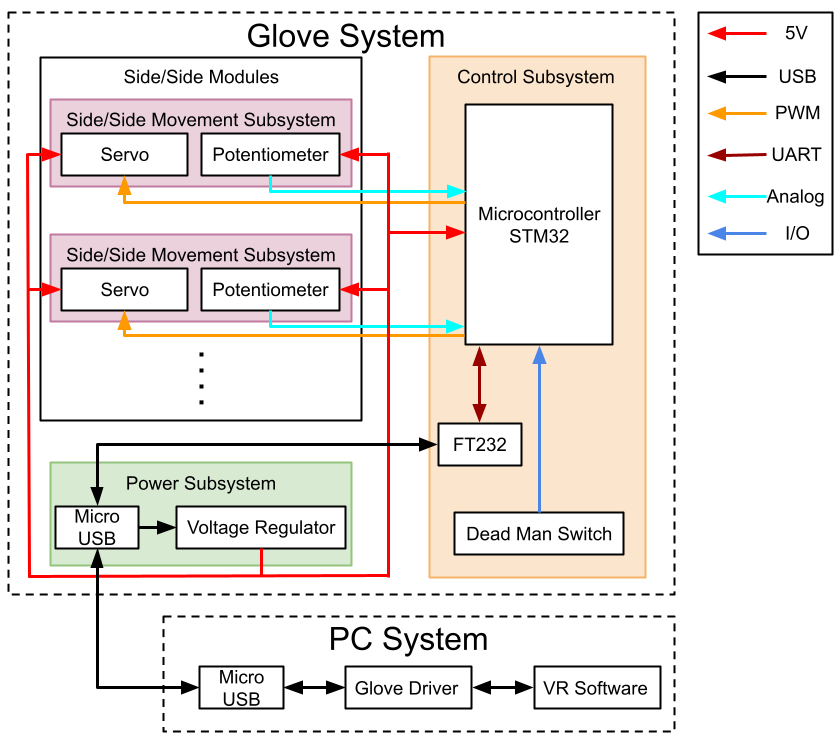 Control SubsystemMicrocontroller

Power SubsystemVoltage regulator

Mechanical SubsystemActuatorPotentiometer
	
PC Subsystem VR Software
‹#›
[Speaker Notes: Yoonseo


Slide 8: Before we delve deeper into the different types of modules, 
here’s the block diagram that’ll help you visualize the integration of the 4 main subsystems of our product:

Controls
Power
Mechanical
PC]
Mechanical Design
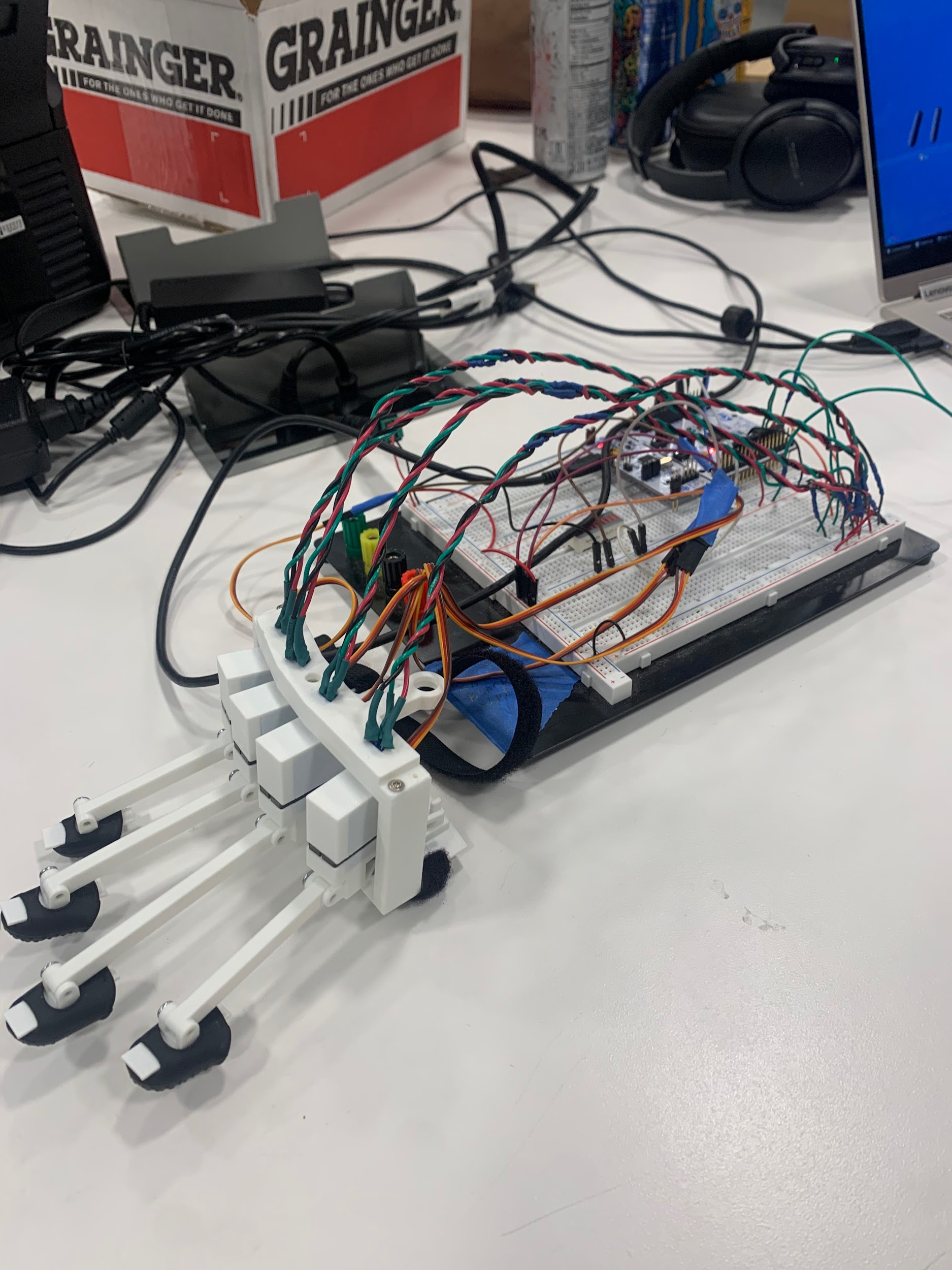 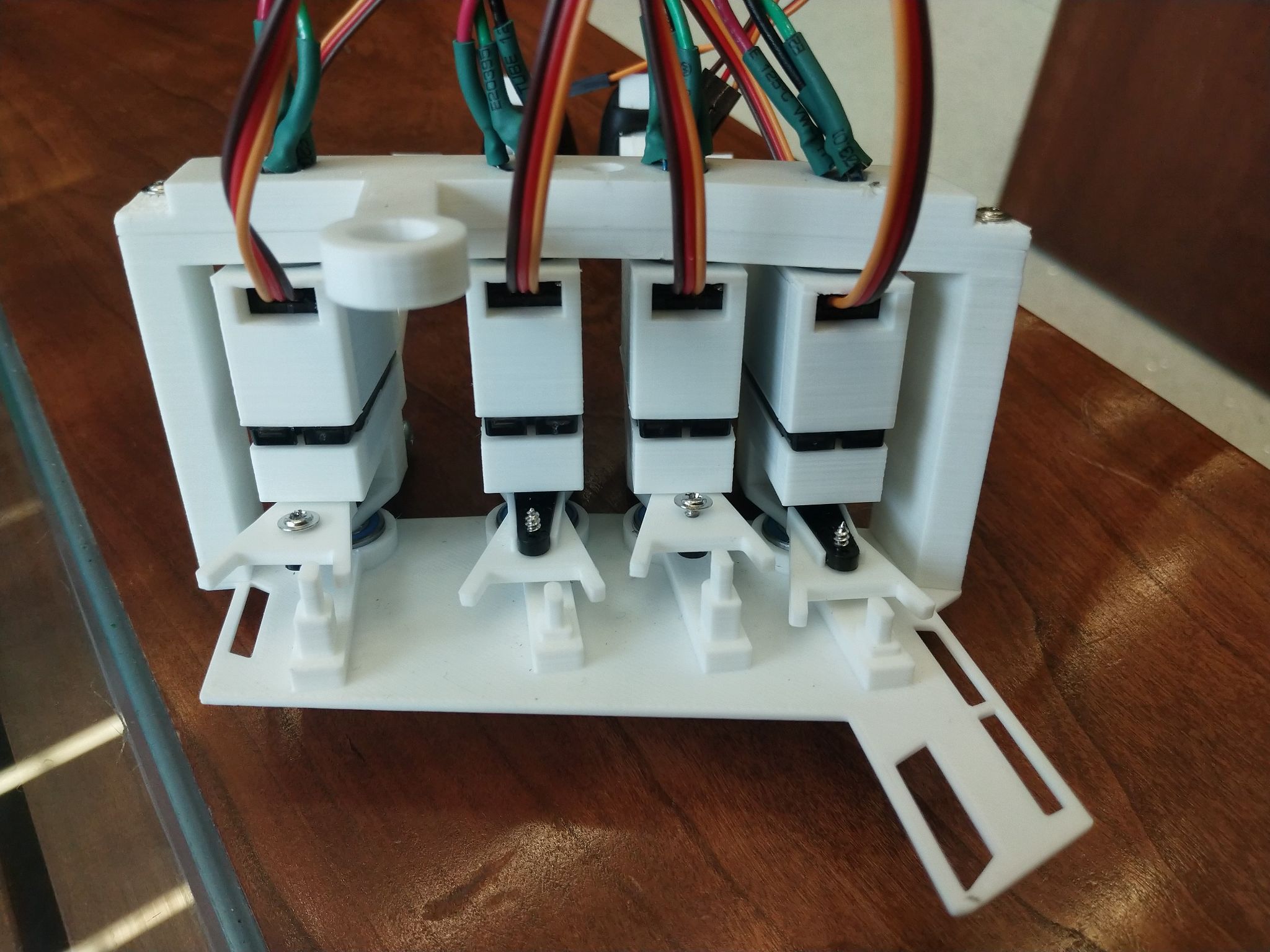 ‹#›
[Speaker Notes: Aaron]
Mechanical Design
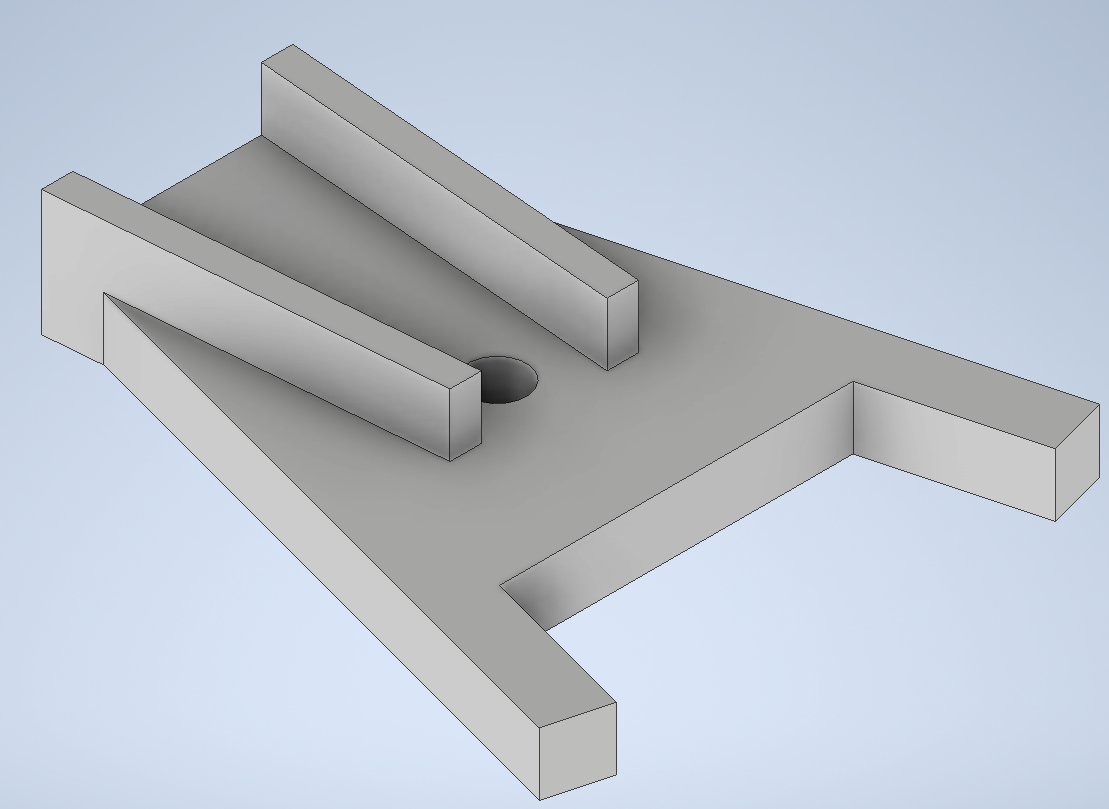 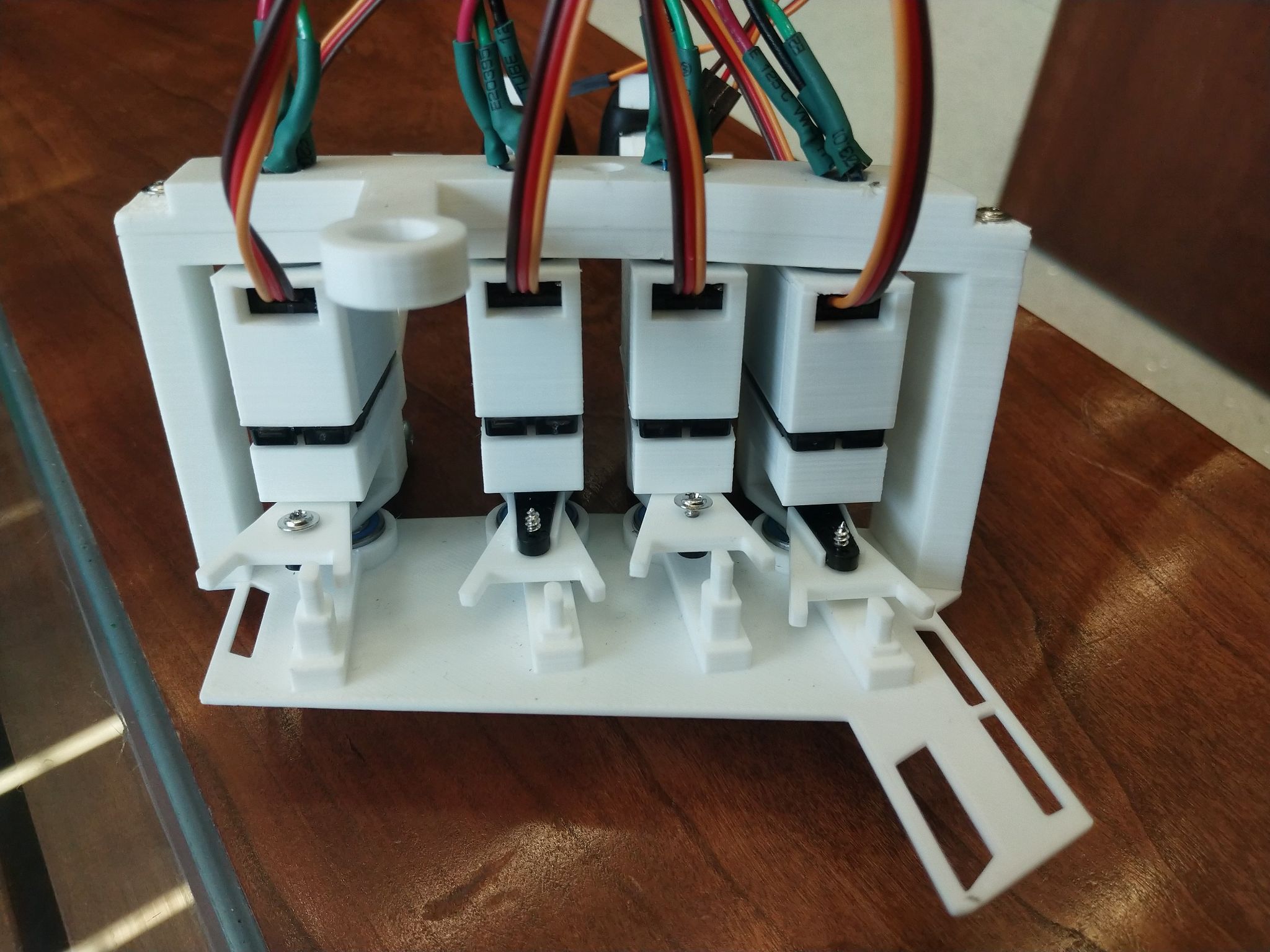 Why?
Servo
Stopping pin
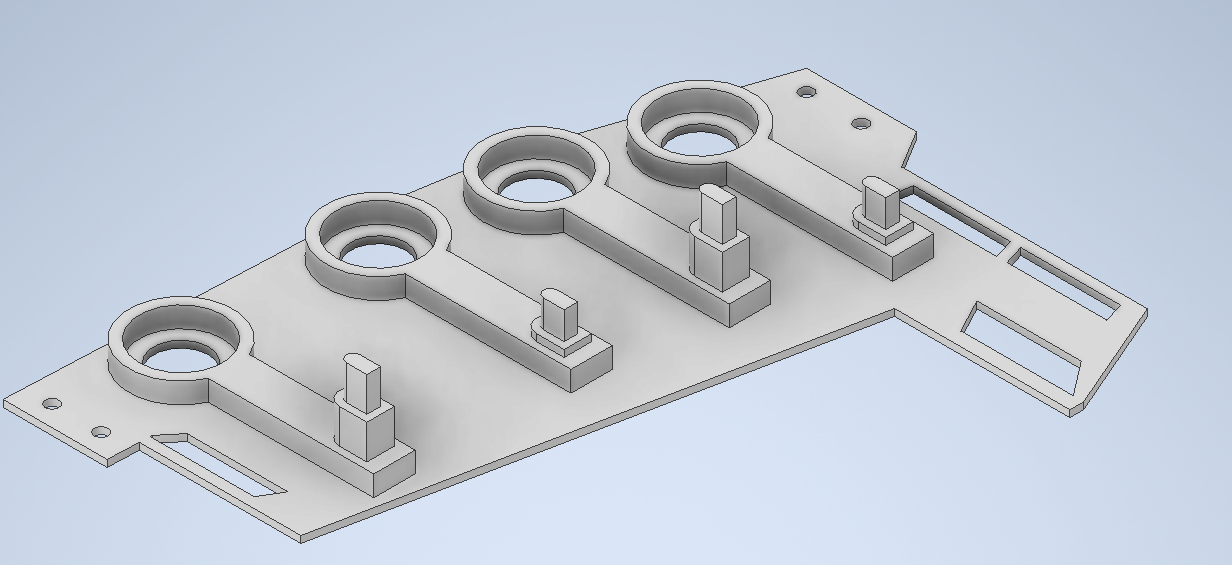 ‹#›
[Speaker Notes: Aaron]
Mechanical Design
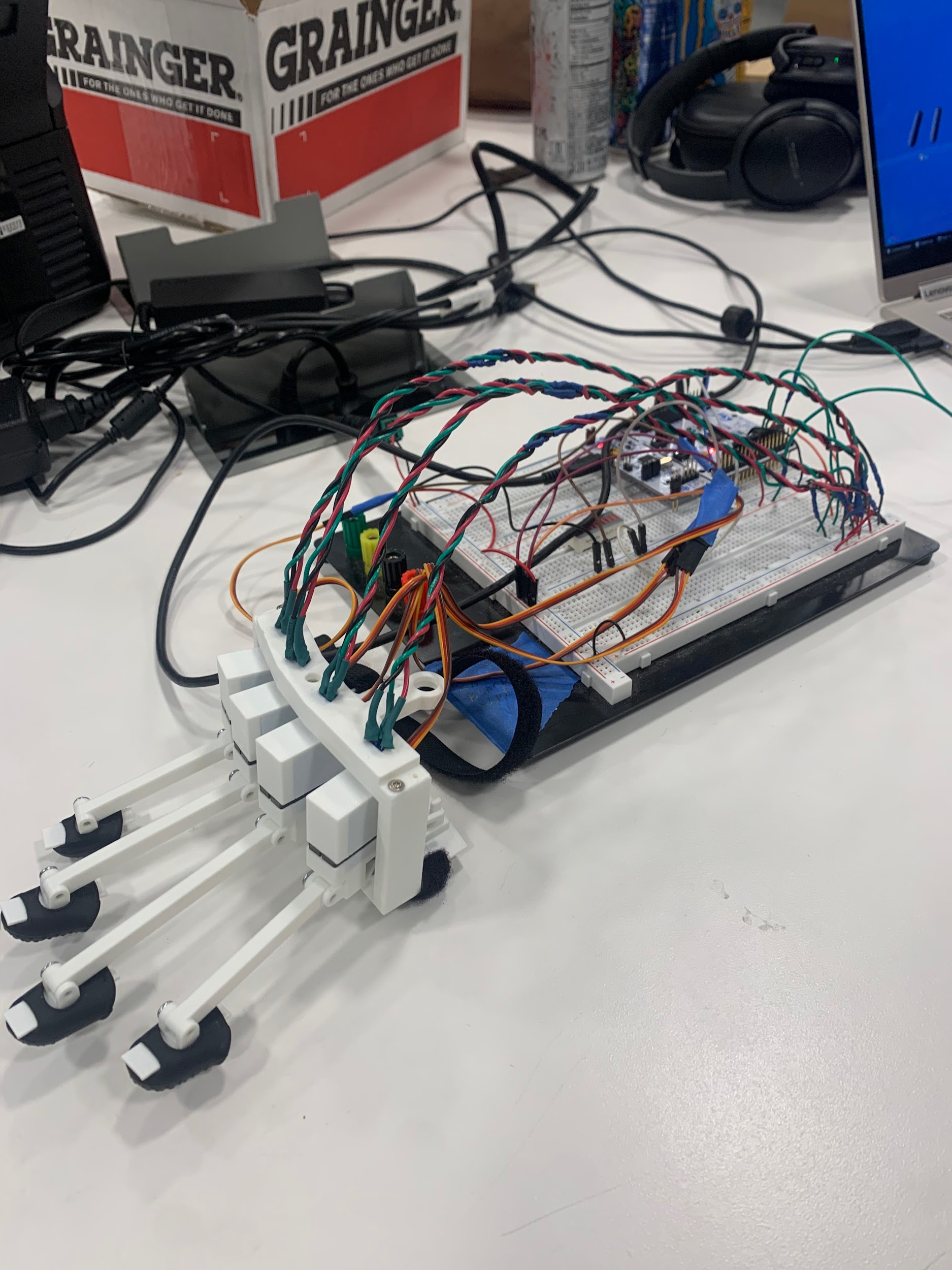 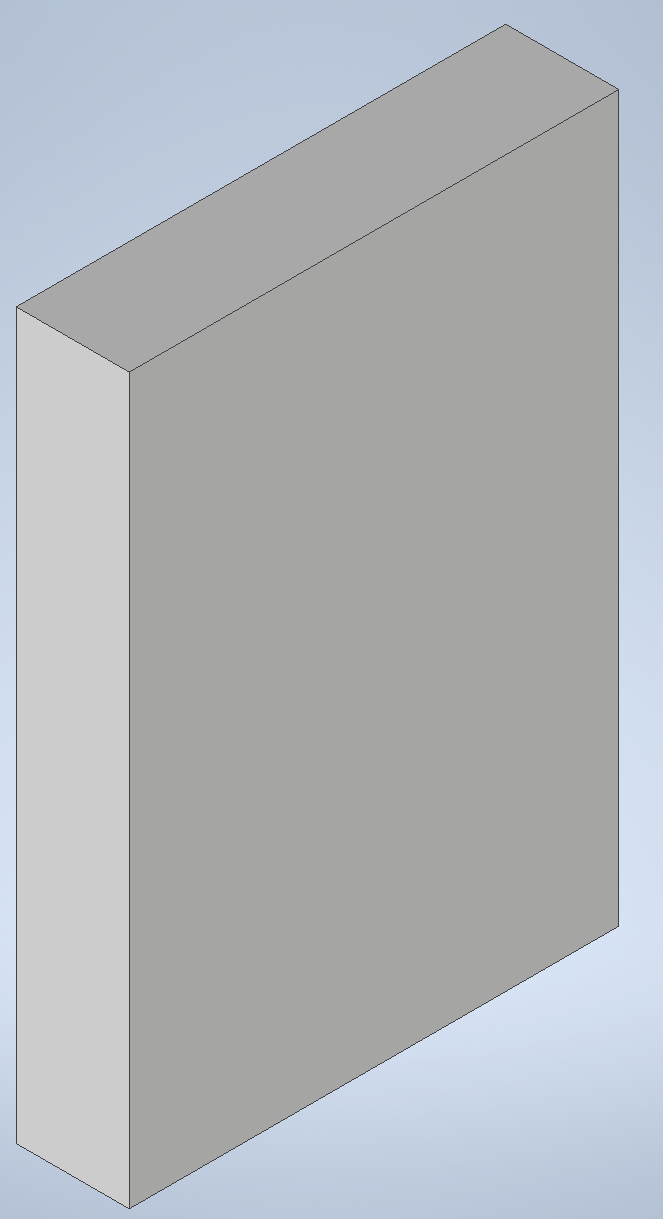 Separate
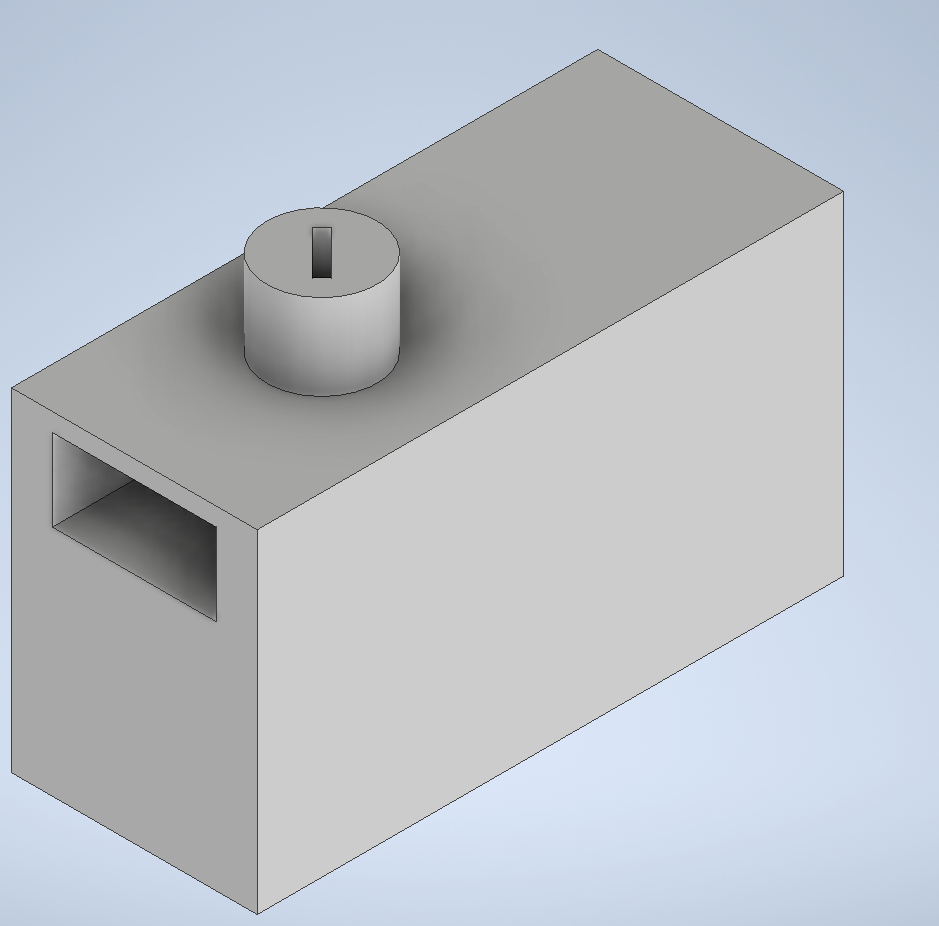 Angled
‹#›
[Speaker Notes: Aaron]
PCB Design
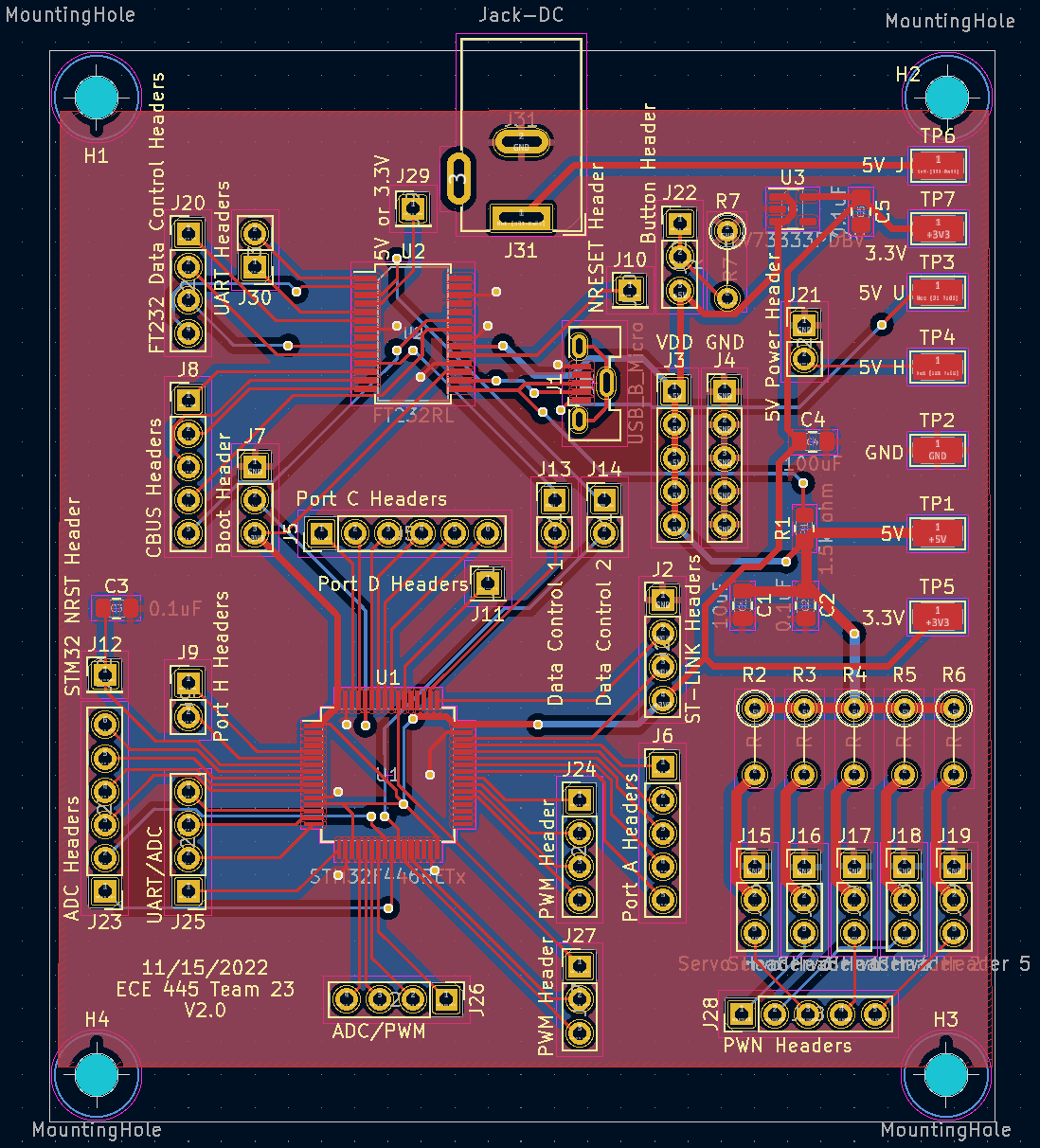 Microcontroller (STM32)
USB to UART IC (FT232)
Micro USB
5V power input
Linear voltage regulator (5V to 3.3V)
Test pads
Pin Headers (side-to-side module)
‹#›
[Speaker Notes: Sean

This is our 2nd version of the PCB. As you can see it’s a bit large for what it does, but it can become more compact if we keep working on the project in the future.
Our PCB is composed of many different parts.
This is our Microcontroller, stm32, which is one of the most commonly used microcontrollers for such projects.
This is FT232, it enable us to convert USB to UART,
With this Micro USB port, we transfer data between the PC and the control subsystem,
Here is a 5V power input. This was our main source of power for the board, we just used a 5V barrel jack wall adapter.
We also added a linear voltage regulator to drop the voltage from 5V to 3.3V for the microcontroller,
And some test pads, these were very helpful when we were finding problems when our device didn’t work properly.
There are very many pin headers but I want to show you this area over here. These pin headers & pin holes combination is for our servos and we put the pinholes to let us add resistors in case we need it to drop the current goes into the servos.]
Controls Subsystem
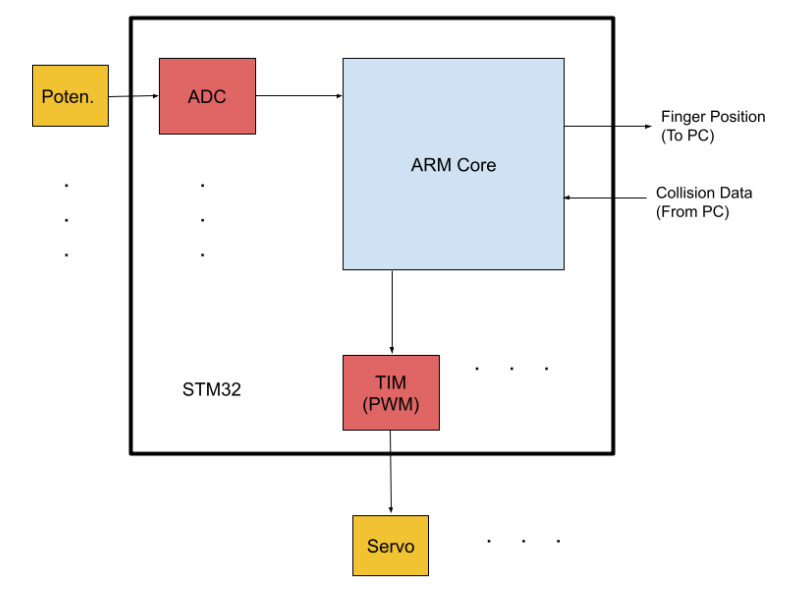 STM32 MCU
Sends finger position
Receives collision info
‹#›
[Speaker Notes: Yoonseo

Slide 13: So, the next important subsystem in our product is the Controls Subsystem. If the mechanical aspect was the “brawn”, the controls subsystem can be seen as the “brain” of the VR glove.

The configuration of the subsystem can be explained by the simple block diagram shown here, but in terms of functionality, powered by an STM32 MCU, this module exists to primarily perform 2 tasks: 

Send physical finger positions to the graphics platform to accurately represent them as virtual fingers
Receive virtual finger collision info from the graphics platform to accurately translate the same haptic feedback to the physical finger.

In the diagram, Potentiometers can be interpreted as the physical finger position and the servo as the finger haptic feedback mechanism]
Data Processing Algorithm
Output (To PC)
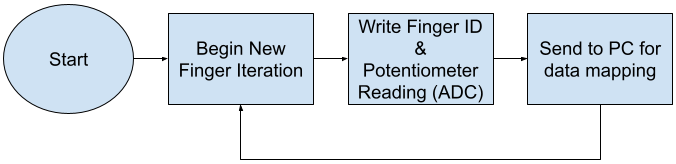 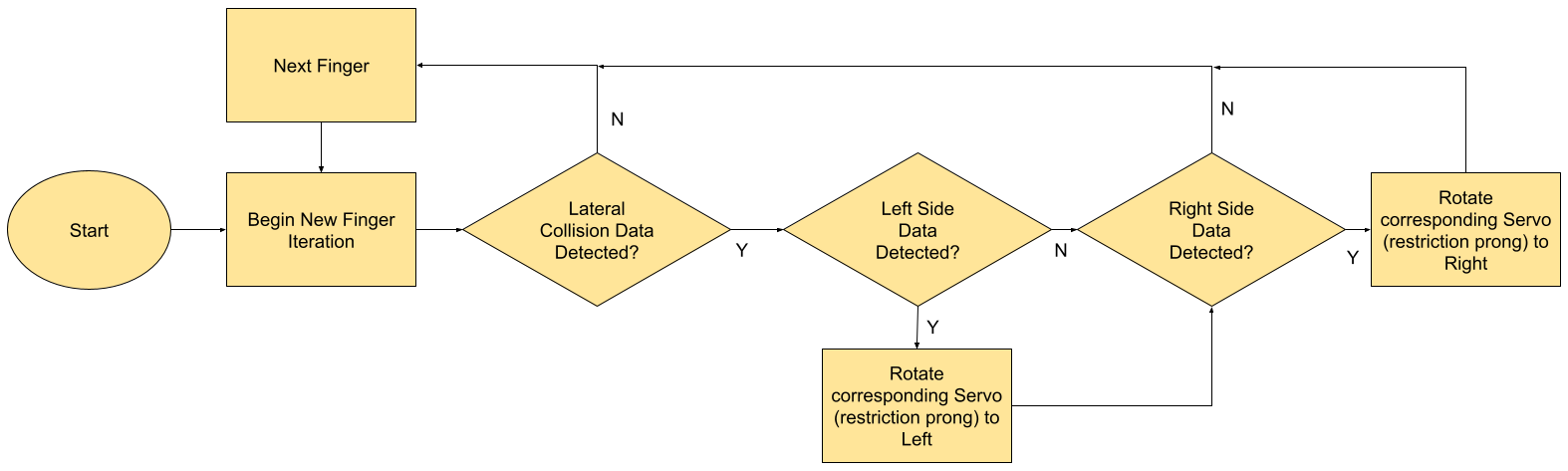 Input (From PC)
‹#›
[Speaker Notes: Yoonseo

Slide 14: The two tasks mentioned earlier are illustrated in this slide by algorithm flowcharts.]
PC (Graphics) Subsystem
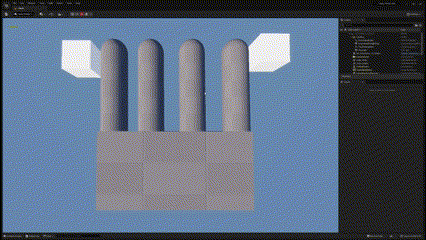 ‹#›
[Speaker Notes: Aaron]
Requirements
‹#›
[Speaker Notes: Yoonseo

Slide 16: Now that the subsystems have been explained, we’ll refer back to the objectives this project aimed to achieve and present the different requirements for the glove and the corresponding verifications.

I won’t go into detail now about what each requirement achieves, but our team members can explain further if anyone has questions at the end.

So here’s our project requirements.]
Verifications
Serial Write Speed ~10k b/s
PWM Set Speed ~19 /s
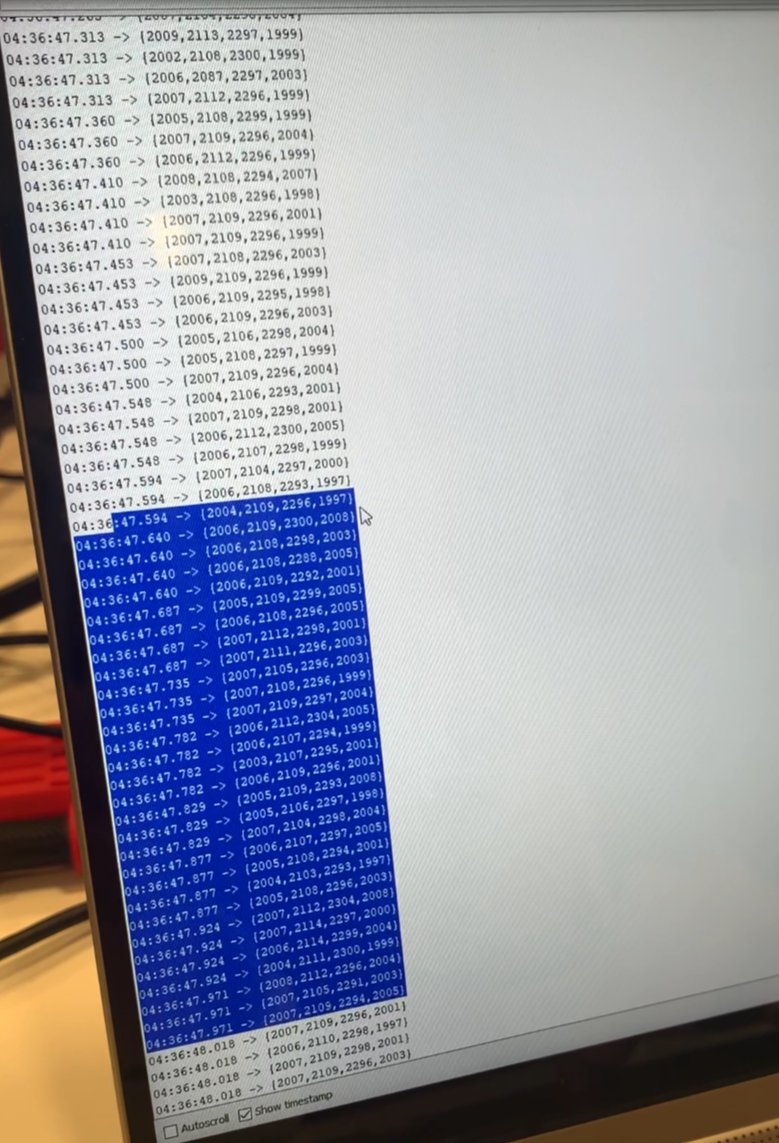 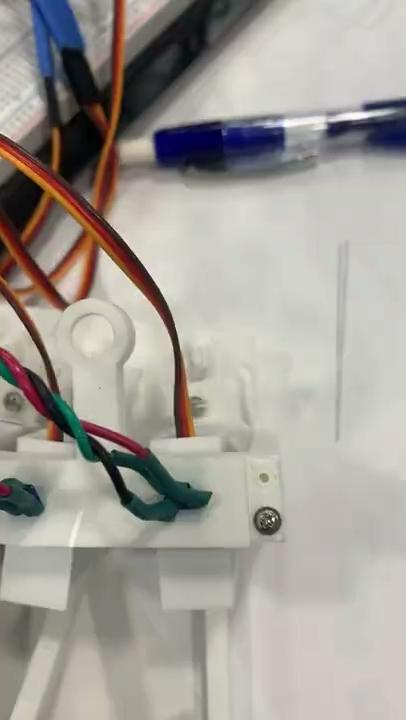 Radius (Distance) x Force  = Torque
10.79 N x 0.0254 m = 0.274 Nm = 2.794 Kg-cm
‹#›
[Speaker Notes: Yoonseo

Slide 17: And here are our corresponding verifications. We’ll play the videos at the end if you had any question about these tests.]
Verifications
Collision Accuracy Within 2°
Angle Accuracy Within 2°
Step Accuracy ~2°
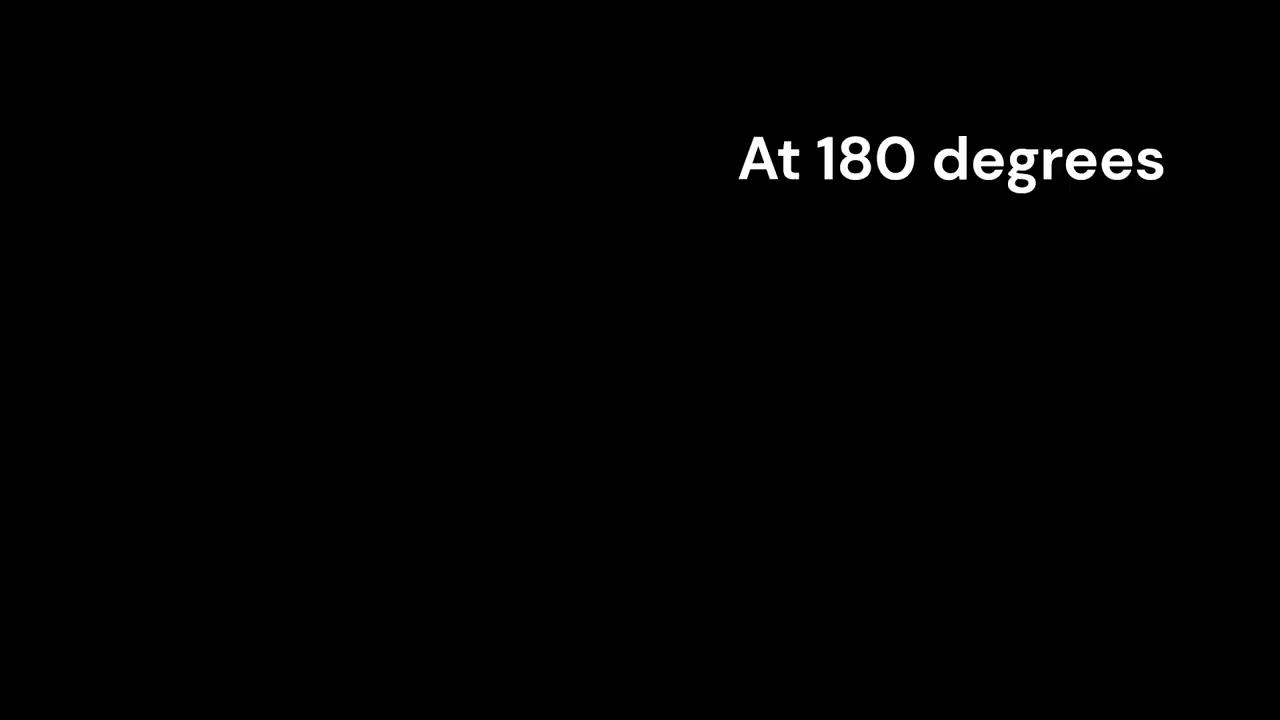 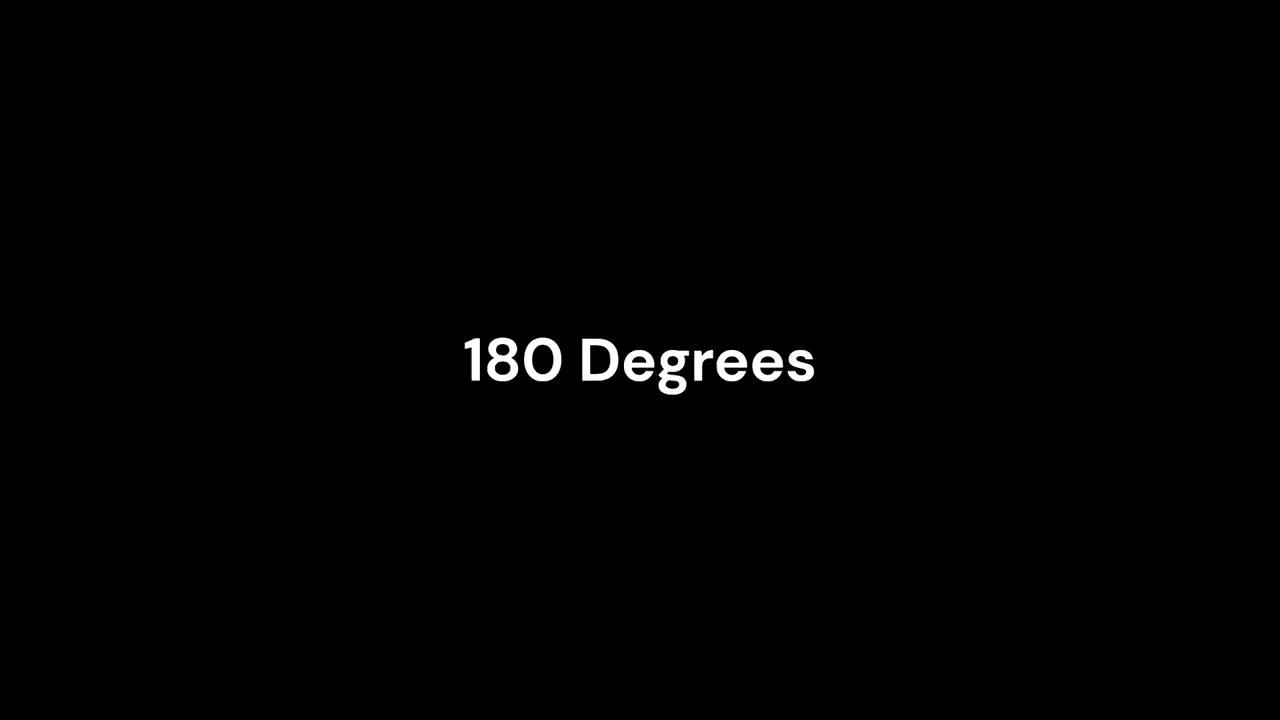 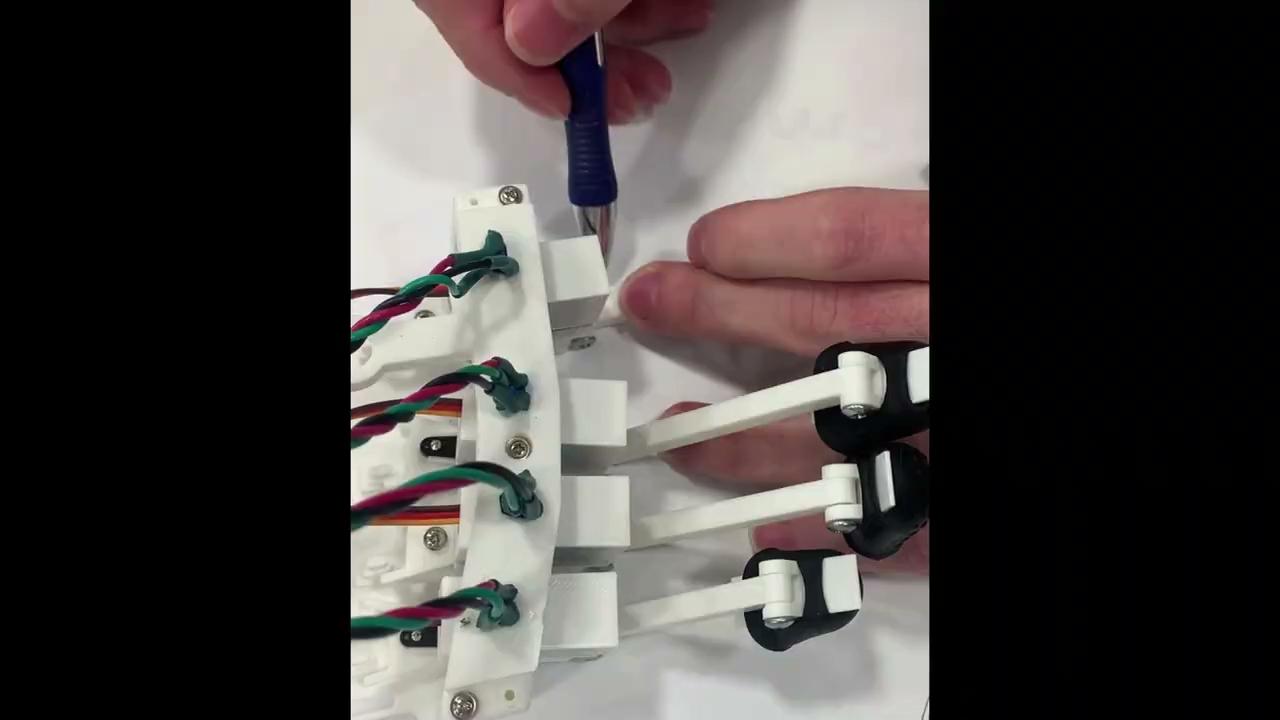 ‹#›
[Speaker Notes: Yoonseo]
Conclusions
Successes and Challenges
Further recommendations
‹#›
[Speaker Notes: Aaron]
Successes and Challenges
Virtual Simulation				Mechanical Design
HL Requirements				Firmware
Subsystem Requirements

PCB 
Serial Read Bandwidth
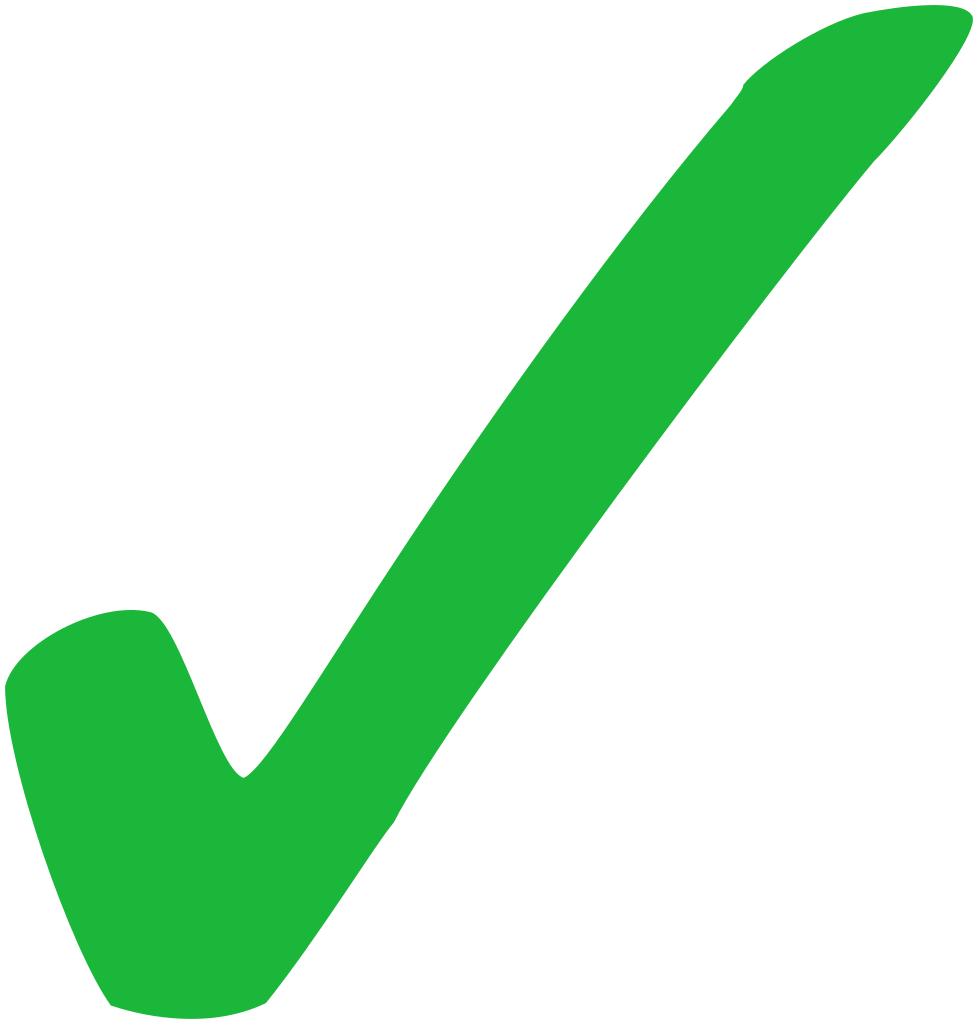 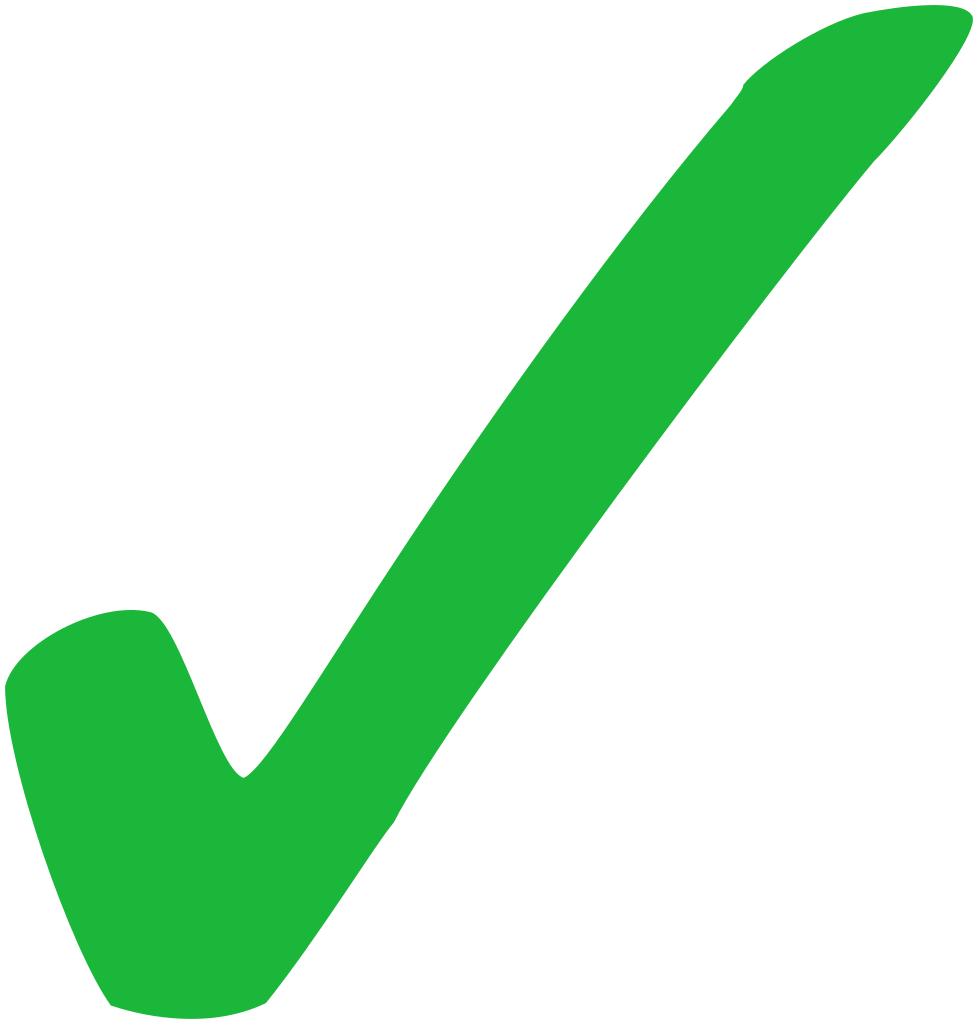 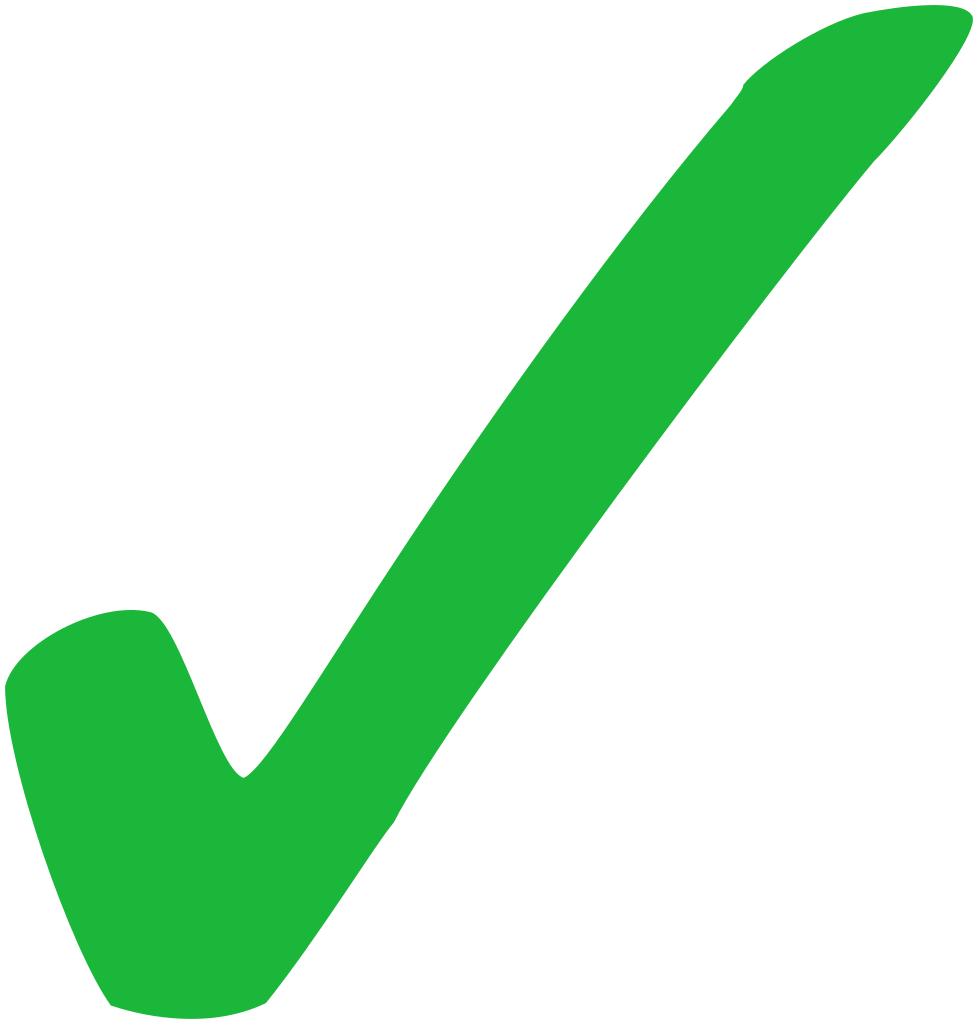 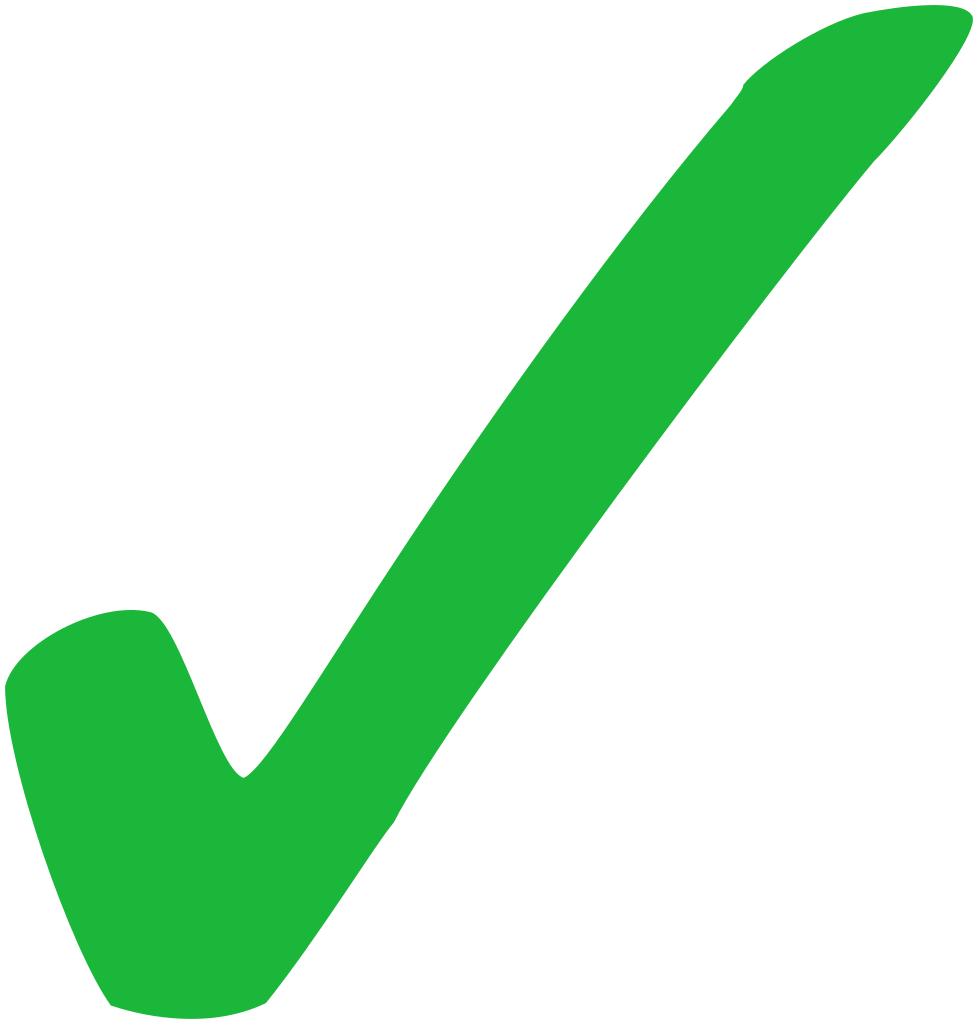 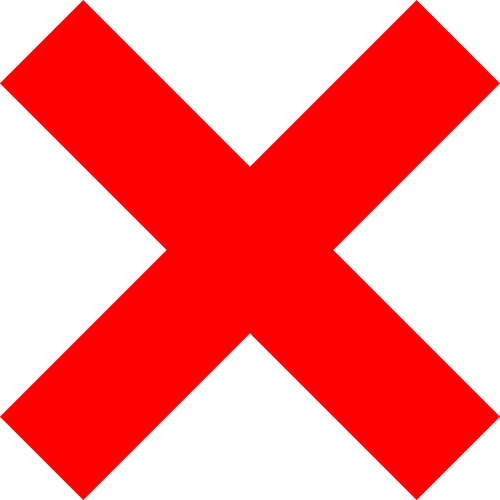 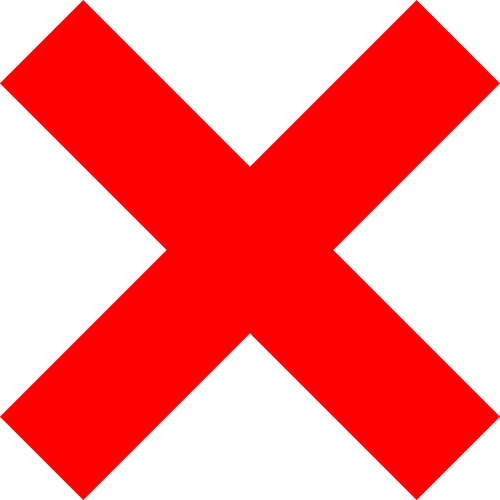 ‹#›
[Speaker Notes: Aaron]
Further Recommendations
Adjustability

Potentiometer Noise

Calibration Program

+ Flexion/Extension

Dev Board
‹#›
[Speaker Notes: Aaron]
Firmware - Technical Details
Finger movement tracked by ADC (0-4095, 12 bits)
Mapped to 0-360 range and sent to graphics platform
Virtual Finger Collision data scheme
‘0’(00): none, ‘1’(01): right, ‘2’(10): left, ‘3’(11): both
Force Feedback sensation from servos via PWM
Servo can only take small range of values
Maps 0.5ms to 2.5ms → -90 to 90 degrees
‹#›